Embedding Information Security into the Organization
Johnson, M.E.; Goetz, E.
IEEE Security and Privacy Magazine

Emily Ecoff
February 26, 2008
New Information Security Risks
Terrorist groups
Foreign governments & espionage
Professional cybercrime operations
Outsourcing & off-shoring
Mobile workers, telecommuters, & contractors
CISO Challenges
Raising the level of understanding within an organization
Goal: organization members know what questions to ask and how to find the services they need.
Education must start at the top
Middle management is the largest challenge
Raise Awareness
Personalize risks for managers by showing them how vulnerabilities could affect them as individuals.
Senior Leadership should hold middle management accountable
[Speaker Notes: Managing security risks is a balancing act between maintaining security and not inhibiting the business
Middle management is the largest challenge because they impact the organization daily]
CISO Challenges
Challenging Behavior
Goal: To move from reactive stance on security to a proactive stance.
Deal more effectively with emerging problems and compliance
Line managers take personal responsibility for security
Use auditors to help enforce security levels
Dealing with Globalization
Goal: Get security into key critical applications that run the business outside the infrastructure.
[Speaker Notes: A proactive stance will help organizations deal more effectively with emerging problems and compliance issues]
CISO Challenges
Protecting Data and Intellectual Property
Goal: To have strong identity management control who controls access to information and with what permissions
Moving from Technology to Security Management
Goal: Security groups to provide governance, policy development, and consultancy-type functions to help match operational security risks with business objectives
Not just security technologies and solutions
Security as a critical business function
Security groups should have greater authority to enforce measures
[Speaker Notes: Are the things that you think you just said ‘no’ on actually enforceable?  Or are people going to do it anyway?

Give security groups veto power over decisions associated with excessive risk, even if this means pushing back a new product or launch date]
CISO Challenges
Expanding Securely
Goal: As the size and scope of operations grow, maintain a consistently high level of security
Complying with laws and standards
Funding Improvement with tight budgets
[Speaker Notes: Companies often make business decisions about expansion w/o first consulting the security group concerning possible risks

Stay in compliance with various gov’t laws and regulations… HIPAA, PCI-DSS

Budget cuts – having to do more with less, limited resources – abundance of threats]
Organizing Security
In 85% of the studied firms, the top security executives report to the CIO
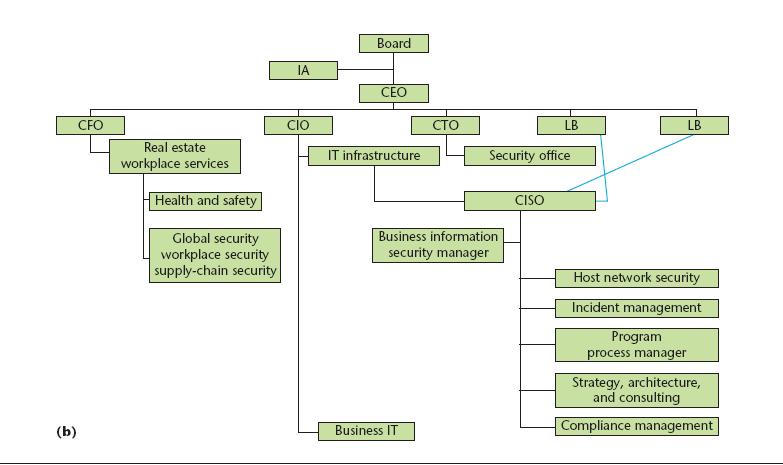 Figure a shows an organizational structure in which security management reports directly to the CIO.
Figure b shows an organizational structure in which security management reports indirectly to the CIO through other IT executives.
[Speaker Notes: Some security organizations also liaise with other company departments such as HR, legal, risk-management, physical security, etc.
CIO usually controls and approves funding
However, sometimes several different sources might control funding (operational security)]
Organizing Security II
Change is good
Security group’s organizational structure undergo frequent change
Restructuring security functions is an ongoing process
Changes are due to company’s operational environment, business goals, new regulations, and external-risk environment
Security beyond firm boundaries
Add security clauses to supplier contracts
Allow the organization to periodically test the partner’s security
[Speaker Notes: Security baselines, adherence to security standards, best practices

Enforcing remediation of security vulnerabilities is difficult – need support of business unit that plans to work with the partner]
Security is about people
More important than the structuring of a security organization is the people that implement security successfully
Need people that have technical and engineering skills
“I would throw out any of the best and brightest technicians that I met for one person that could tell me about a manufacturing line.  We don’t have any middle ground with people understanding the business.  I’m talking about security people.  I don’t think security people understand business.”
		Bose’s Terri Curran
Goals:
Prevent burnout
Manage a healthy rate of turnover
“Keep awake and alive and passionate about what is fundamentally feeling like a losing battle.”
[Speaker Notes: Need people that take ownership of security and build good relationships

Need people who understand how to explain risk-reward trade-off and can sell solutions within the organization]
Transforming the Organization
Find ways to effectively measure security and quantify if security is improving
Checklists or scorecards to track security
Composite metrics to provide insight into security levels
Measure immunity and resiliency
Benchmarking and Certification
Create an organizational culture of security that ensures that security is present and part of every employee’s understanding of risk
Executives and senior-level management need to set tone
Reward people when they are practicing a safe computing environment
Also must have consequences, and advertise both
Focused education and ongoing discussion
[Speaker Notes: Scorecards measure things like IT operations, system architectures, security measures, and compliance.  Used to check if certain measures have been implemented, how many vulnerabilities exist in certain systems, how many attacks an organization is facing.

A problem with scorecards – is they often provide some kind of percentage score, but its hard to really prove their vailidity

Composite metrics aim to provide risk scores so that different groups within the organization can set security targets and help identify acceptable risk levels
(security training & testing scores, audit findings, actual security breaches and events, and individuals security behavior)
(BOA)
Immunity metric: percentage of data destroyed compared to the total population data; numberof monitoring violations; number of rogue devices or managed devices on the network
Resiliency metric: how quickly the security team stopped the spread of a virus, or whether there was business downtime due to a DoS attack

ISO 17799 is a basic level of assurance – shows that an organization implemented some security measures and checks – doesn’t always help reduce risk or improve security, but helps with compliance

Top level management need to be aware of, engaged in, and supportive of security issues,  - then can make informed decisions

Middle management might represent the biggest barrier to transforming the organization]
Investment Decisions
Develop security investment models that build security in every part of the project.
Shouldn’t just be about compliance
Build security in from the beginning
Demonstrate that security is an “enabler” because it saves money by preventing negative things from happening
Move from reactive add-ons to proactive initiatives that are aligned with the company’s strategic goals
[Speaker Notes: Security executives believe that compliance may do more harm than good because people adopt an “if we’re compliant, we must be secure” attitude
Building security in from the beginning is cheaper and saves time, compared with having to bolt it on later]